Interclasses Foot2019
Sur le temps de midi, du 13 au 21 Juin se déroulera le tournoi interclasse de Jean MOULIN.
Ci-dessous le planning des matchs
Phases finales Minimes (4ème et 3ème)
Les deux premières équipes de chaque poule sont qualifiés pour les demi finales du tournoi.
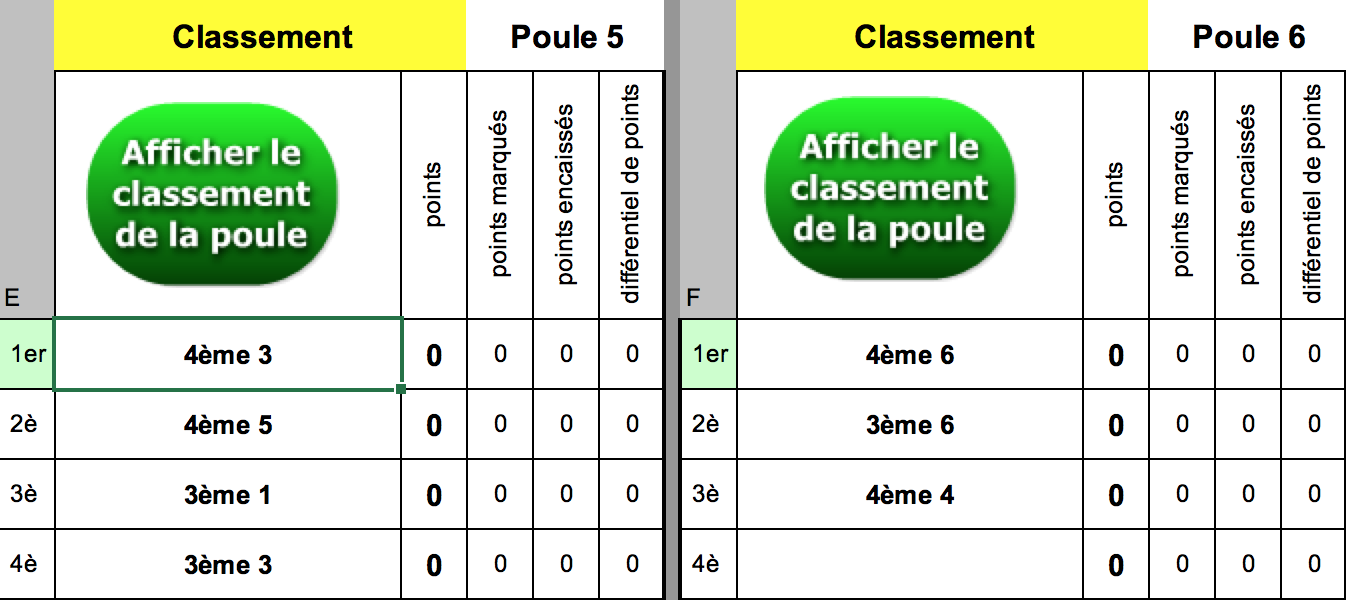 Phases finales Benjamin (6ème et 5ème)
Les 1er de chaque poule ainsi que le meilleur second sont qualifiés pour les phases finales du tournoi
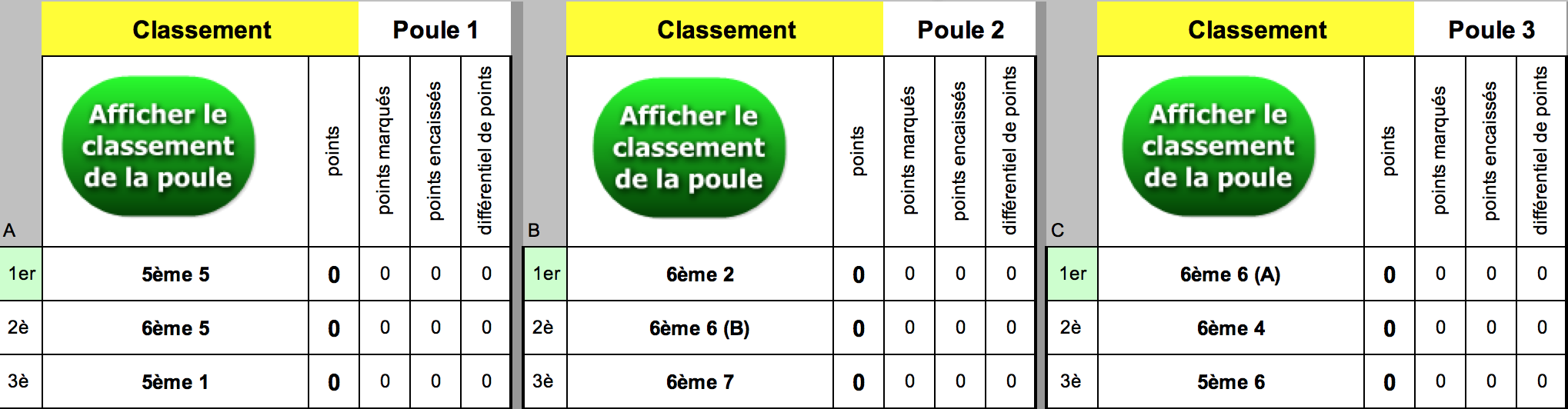